Evaluation and Treatment of Hirsutism inPremenopausal Women: An Endocrine SocietyClinical Practice Guideline
by: atefeh rezaeifar    
Endocrinology fellow
Feb 2020
Definition, Pathogenesis, and Etiology of Hirsutism :
Hirsutism is a clinical diagnosis defined by the presence of excess terminal hair growth (dark, coarse hairs) in androgen-dependent areas (upper lip, chin, midsternum, upper abdomen, lower abdomen,upper and lower back,inner thight ,upper arm) in which women typically have little or no hair.


Hirsutism is an important clinical problem because:
5 to 10 percent of women
significant emotional distress and depression 
underlying endocrine disorder (most[PCOS])
Elevated serum concentrations of androgens in women are referred to as hyperandrogenemia, which can manifest as hyperandrogenism: 
hirsutism, acne, androgenetic alopecia, and virilization. 

Virilization, which is rare, occurs only with severe hyperandrogenism and includes deepening of the voice and clitoromegaly.
Hair growth can be graded as either normal or excessive based upon the Ferriman-Gallwey score. 

Ferriman–Gallwey total scores that define hirsutism in women of reproductive
 age are as follows: 
USA and uk black or white women, ≥8 
Mediterranean, Hispanic, and Middle Eastern women, ≥ 9 to 10
South American women, ≥6 
 Asian women, a range of ≥2 for Han Chinese women to ≥7 for Southern
Chinese women .
Scores between 8 and 15 are usually considered to be mild hirsutism, 16 to 25 moderate, and scores >25 severe hirsutism.
Ferriman–Gallwey hirsutism scoring system
Limitations: 
1-failure to account for a locally high score that does not raise the total score
to an abnormal extent,
2-lack of consideration of such androgen sensitive areas such as the sides 
of the face from the hairline to below the ear (sideburns) and the buttocks.

3-Many clinicians are unfamiliar with the Ferriman-Gallwey score and are therefore unlikely to use it.
Hirsutism must be distinguished from hypertrichosis—generalized Excessive
hair growth that may be hereditary or result from certain medications(phenytoin, cyclosporine). 

Hypertrichosis is distributed in a generalized, nonsexual pattern 
(predominantly on forearms or lower legs) and is not caused by excess androgen (although hyperandrogenemia may aggravate it).
Pathogenesis of hirsutism:
The growth of sexual hair is entirely dependent on the presence of androgen
Androgens appear to induce vellus follicles in sex specific areas to develop
into terminal hairs, which are larger and more heavily pigmented. 
Hairs grow in nonsynchronous cycles, and the growth (anagen) phase
(which varies with body area) ~4 months for facial hair. 

Due to the long hair growth cycle, it takes ~6 months to detect the effects of 
hormonal therapy and ~9 months for these effects to become maximal. Hirsutism results from an interaction between the plasma androgens and 
the apparent sensitivity of the hair follicle to androgen.
The sensitivity of the hair follicle is determined in part by the local metabolism 
of androgens, particularly by conversion of testosterone to dihydrotestosterone
by the enzyme 5a-reductase and subsequent binding of these molecules to the androgen receptor. 


The hirsutism score does not correlate well with the androgen level 
apparently because the androgen-dependent pilosebaceous follicle response to
androgen varies considerably.
Etiology of hirsutism:
The majority of hirsutism is due to androgen excess(≥80%), and the majority 
of women with hirsutism (70%to 80%) have PCOS .
PCOS is defined by the presence of a combination of two of three symptoms 
orfindings: 
unexplained chronic hyperandrogenism, oligoovulation, and ultrasonographic 
polycystic ovarian morphology .
PCOS is frequently associated with a metabolic syndrome that results from
insulin resistance and/or central obesity and that requires considerations
distinct from those for hirsutism itself.
Obesity may worsen or cause features of PCOS .
Many women have hirsutism without hyperandrogenemia.
We term this “idiopathic hirsutism” in eumenorrheic women who have no other 
clinical evidence suggesting PCOS or other hyperandrogenic endocrine Disorder.

although some may have polycystic ovary morphology on ultrasound and thus  
meet a Rotterdam criterion for “ovulatory PCOS” .

Idiopathic hirsutism constitutes 5% to 20%of hirsute women.

 Available data suggest that among eumenorrheic women with mild hirsutism 
(a Ferriman–Gallwey hirsutism scoreof 8 to 15 in the United States), 
approximately half have idiopathic hirsutism.
However, the percentage of women with idiopathic hirsutism who meet Rotterdam criteria for “ovulatory PCOS” remains unclear.

 It is unclear whether idiopathic hirsutism is due to altered androgen mechanism 
of action within the hair follicle(referred to as cutaneous hyperandrogenism) 
or to other alterations in hair biology .
Serum total testosterone is similar to and correlates well with serum androgenic
bioactivity in young women with and without PCOS .
Thus, hirsutism cannot currently be considered synonymous with “clinical 
evidence of hyperandrogenism” if serum total and free testosterone are normal.
Further workup of the eumenorrheic patient for mild hirsutism and a normal serum total testosterone is only clinically indicated if there is other clinical evidence to suggest the etiology is a hyperandrogenic endocrine disorder.

among women with mild hirsutism, approximately half have idiopathic hirsutism.

Plasma total and/or free testosterone levels are elevated in the remainder of cases 
of mild hirsutism and in most cases of more severe hirsutism. 

Most women with a two fold or greater elevation of serum androgen levels 
have some degree of hirsutism or an alternative pilosebaceous response, 
Such as excessive acne vulgaris, seborrhea, or female- or male pattern alopecia.
Other causes of androgen overproduction are infrequent .
NCCAH, the most common of these disorders, is present in 4.2% of hyperandrogenic 
womenworldwide, although specific ethnic groups are at lower or higher risk .

Androgen-secreting tumors are present in ~0.2% of hyperandrogenic women; 
over half are malignant .


Clinicians must consider Cushing syndrome, acromegaly, hypothyroidism, and 
(rarely) hyperprolactinemia in the differential diagnosis of hirsutism, 
but patients typically will present with the features specific to these disorders.

Clinicians must consider topical androgen use by a partner,exogenous androgens 
or anabolic steroids , 
valproic acid when evaluating patients with hirsutism.
We suggest testing for elevated androgen levels in all women with an 
abnormal hirsutism score.
In those cases where serum total testosterone levels are normal, 
if sexual hair growth is moderate/severe or sexual hair growth is mild but
there is clinical evidence of a hyperandrogenic endocrine disorder
(such as menstrual disturbance or progression in spite of therapy), 

we suggest measuring an early morning serum total and free testosterone
by a reliable specialty assay.
We suggest screening hyperandrogenemic women for NCCAH due to 
21-hydroxylase deficiency by measuring early morning 17-hydroxy progesterone
levels in the follicular phase or on a random day for those with amenorrhea 
or infrequent menses.

In hirsute patients with a high risk of congenital adrenal hyperplasia 
(positive family history, member of a high-risk ethnic group), We suggest this 
screening even if serum total and free testosterone are normal.
We suggest against testing for elevated androgen levels in eumenorrheic 
women with unwanted local hair growth (in the absence of an abnormal 
hirsutism score) because of the low likelihood of identifying a medical disorder
that would change management or outcome. 

hirsutism is a potential indication of an underlying hyperandrogenic
disorder that may require specific treatment and may have distinct implications for fertility, medical risks, and genetic counseling
The goal in assessing hirsutism is to attempt to determine  the specific etiology 
and to provide a baseline in case it becomes necessary to reassess the patient. 

provides an approach to assessing hyperandrogenemia that depends on both 
determining the presence and degree of hirsutism and assessing whether 
there is clinical evidence of PCOS, other hyperandrogenic endocrinopathies, 
Virilizing disorders, or androgenic medication use.
Menstrual irregularity, infertility, galactorrhea, central obesity, acanthosis 

nigricans, evidence of virilization (such as clitoromegaly, deepening of the 

voice, increasing muscularity) sudden-onsetor rapid-progression hirsutism,

or hirsutism progression in spite of therapy suggests the presence of a 
hyperandrogenic endocrine disorder.
Because standard assays fail to detect androgenic drugs, clinicians 
should be diligent in their effort to obtain a history of anabolic 
or androgenic steroid use, particularly among athletes and patients who have endometriosis, sexual dysfunction, or partners who may use 
testosterone gel.


Valproic acid is the only anticonvulsant medication that raises plasma 
testosteronelevels.
Because of the high frequency of PCOS, clinicians should check all hirsute women for evidence of anovulation(menstrual irregularity) or more subtle ovarian dysfunction
that may present as infertility ,central obesity, abnormal carbohydrate and lipid 
metabolism, acanthosis nigricans, or a family history of type 2 diabetes mellitus. 



Clinicians can make a diagnosis of ovulatory PCOS in eumenorrheic women with 
hirsutism, polycystic ovary morphology, and normal levels of testosterone.


It is unclear whether pelvic ultrasonography is cost effective in the management of idiopathic hirsutism (eumenorrheic hirsute women with normal testosterone levels and no other clinical evidence of PCOS).
Biochemical testing
We suggest measuring serum androgens in all women with clinical evidence of hirsutism.
The choice of additional tests is based upon the patient's presentation 
(time of onset, pace of progression, presence or absence of virilization, and menstrualcycle status). 
As noted, 75 to 80 percent of women who present with hirsutism have PCOS, but it is essential to identifythose who have a more serious cause (androgen-secreting tumors and ovarian hyperthecosis).
"Unwanted hair"
— Excess hair that is not true hirsutism, ie, is not dark, coarse, and in androgen-dependent areas, does not need biochemical evaluation and does not respond to the pharmacologic therapies for androgen-dependent hair. 
2020 UpToDate
Hirsutism and normal menstrual cycles:
Women with hirsutism and normal menstrual cycles are most likely to fall into the category of PCOS or idiopathic hirsutism
and are unlikely to have a more serious cause for their hirsutism. We suggest measuring only a serum total testosterone.
Hirsutism with oligomenorrhea/amenorrhea:
serum total testosterone 
(BhCG],
prolactin, [FSH], [TSH]) and an early morning 17-hydroxyprogesterone (around 8 AM). 
Although the menstrual dysfunction will almost always be due to PCOS, or in some
cases, nonclassic 21-hydroxylase deficiency, the possibilities of pregnancy, hyperprolactinemia, primary ovarian insufficiency, and thyroid disease should 
not be overlooked.
2020 UpToDate
Serum total testosterone is best assessed by liquid chromatography-tandem mass spectroscopy (LC-MS/MS), an accurateand specific method. With LC-MS/MS, the upper limit of normal for serum testosterone in women is in the 45 to 60ng/dL range (1.6 to 2.1 nmol/L). 

The immunoassays that are available in most hospital laboratories are not suitable to
accurately measure testosterone in women .
Free testosterone measured by equilibrium dialysis is more sensitive but must be performed in a specialty laboratory. Free testosterone by analog method ("direct") is not accurate and should not be ordered. Therefore, we do not routinely measure free testosterone.

Women with PCOS have serum testosterone concentrations that may be in the normal range (10 to the upper limit ofnormal, which varies between 45 and 60 ng/dL depending 
upon the laboratory [0.69 to 2.1 nmol/L]), or elevated butbelow 150 ng/dL (5.2 nmol/L). 
Although the degree of hyperandrogenemia may not correlate well with the severity of
hirsutism, it does appear to correlate with metabolic risks observed in women with PCOS
We do not suggest measuring DHEAS, because mildly elevated levels of DHEAS are unlikely to affect management. Inaddition, elevated DHEAS concentrations do not discriminate as well as serum testosterone between malignant and
benign causes of adrenal hyperandrogenism. 

The role of serum androstenedione in the evaluation of PCOS and/or hirsutism is unclear .
However, its measurement in some populations with PCOS, for example, 
Icelandic women, may be important for documenting hyperandrogenism.

2020 UpToDate
The evaluation of hyperandrogenemic women may include the following: 

pregnancy tests in patients with amenorrhea;
Serum total testosterone
 free testosterone
(DHEAS) to screen for adrenal hyperandrogenism;
assessing for Cushing syndrome, thyroid dysfunction, acromegaly, and hyperprolactinemia 
if features of these conditions are present (however, all are uncommon causes of hirsutism); 

pelvic ultrasonography(preferably transvaginal) to detect an ovarian neoplasm in 
women with severe or progressive hyperandrogenism.

Of note, some androgen-secreting ovarian tumors are too small to be detected by transvaginal
ultrasound.
Further workup to identify the origin of androgen excess may be clinically
indicated because of atypical clinical or laboratory findings and may include
the following:
(1) measuring serum androstenedione (the immediate precursor for testosterone) 
or other steroid intermediates
(2) assessing the response to cosyntropin of 17-hydroxyprogesterone,
DHEA, 17-hydroxypregnenolone, and 11-deoxycortisol, and/or genotyping to exclude rare forms of congenital adrenal hyperplasia.
(3) assessing urinary corticoid metabolites by mass spectrometry to exclude 
apparent cortisone reductase deficiency

(4) dexamethasone suppression testing to suppress androgens arising from 
a functional adrenal source
 (5) adrenal computed tomography, ovarianultrasound, or more specialized 
imaging studies if there is reason to suspect an androgen-secreting tumor;

 (6) assessing the suppressive response to combined OC or gonadotropin-releasing hormone (GnRH) agonist

Lastly, transvaginal ultrasound is also helpful if ovarian hyperthecosis is suspected; 
absence of follicles and or the polycystic ovarian morphology supports the diagnosis of hyperthecosis.
Salivary testosterone:
correlates with serum-free testosterone, but methodologic differences 
have led to widely divergent values between laboratories, so we recommend against this methodology 
urinary testosterone :
do not recommend measurements of urinary testosterone (testosterone glucuronide), as it is not a unique metabolite of serum testosteroneand therefore 
does not accurately reflect circulating testosterone.
There is no uniform laboratory standard for free orbioavailable testosterone
levels, and so assay-specificresults differ widely. 

The most reliable methods compute the free testosterone concentration from total testosterone and SHBG concentrations or as the product of thetotal 
testosterone concentration and the fraction of testosterone that is free by 
equilibrium dialysis or not bound to SHBG.
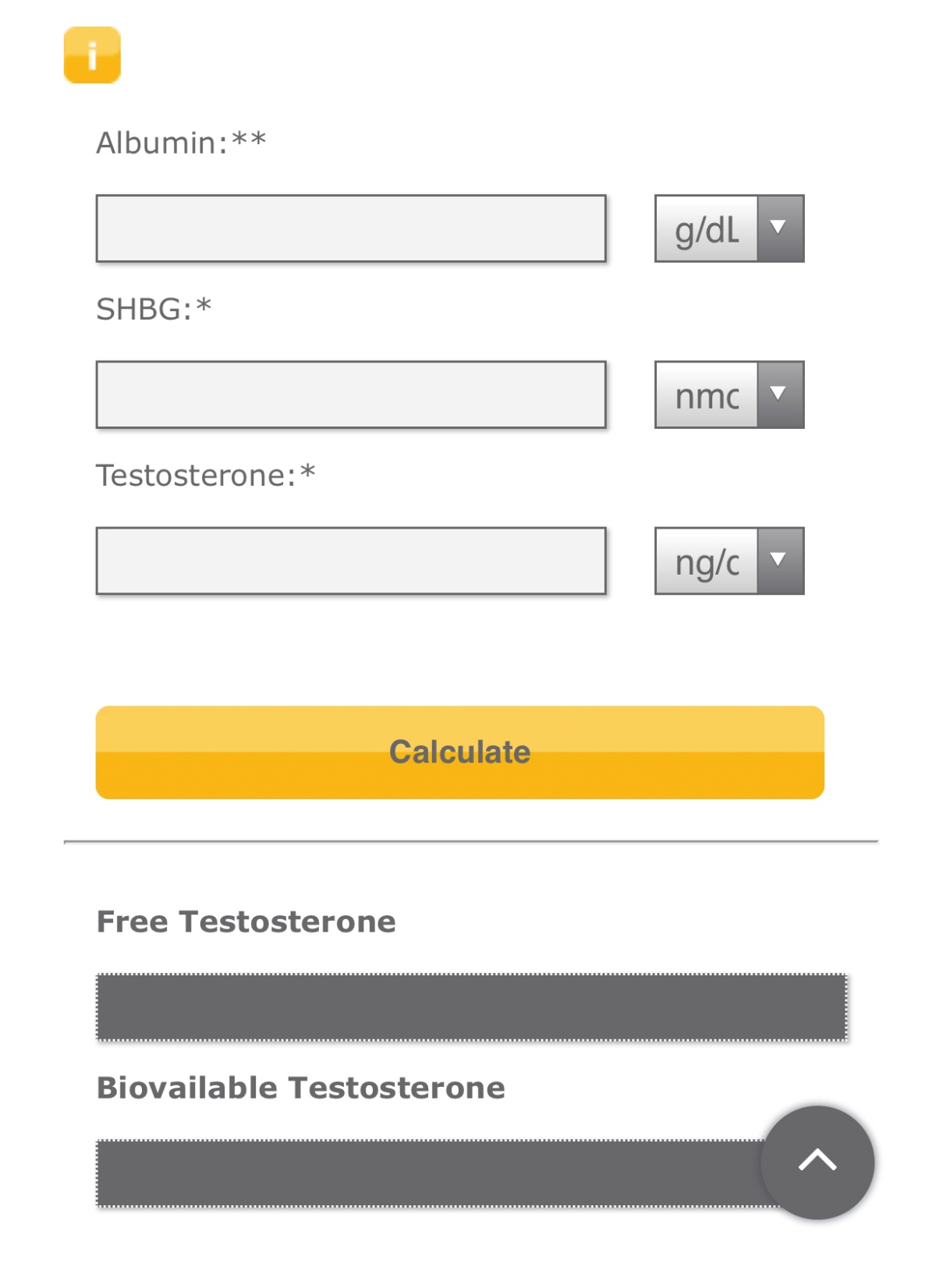 Free testosterone calculator
It has long been known that testosterone is not the only naturally circulating androgen 
However, the routine assay of other known.
 serum androgenic steroids or precursors the prohormo(17-hydroxyprogesterone, androstenedione , DHEA, DHT,androstenediol) has been of little further diagnostic
utility in most, but not all, populations .


DHEAS is increased in ≤17% of hirsute women who have normal total and free testosterone levels .

mildly elevated DHEAS level in the setting of normal free testosterone is unlikely to affect 
management. 
The magnitudeof the androgen level is of poor predictive value for tumors.
although a very high testosterone or DHEAS level (>700 µg/dL) is suggestive.
Williams 2020
Endocrinology
Treatment of Hirsutism in Premenopausal Women:

For most women with patient-important hirsutism despite cosmetic measures, 
we suggest starting with pharmacological therapy .

However, for women with mild hirsutism and no evidence of an endocrine disorder, we suggest either approach. 

For hirsute women with obesity, including those with PCOS, we also recommend lifestyle changes.
The development of hirsutism is mostly dependent on circulating androgen 
concentrations and the response of the hair follicle to the local androgen milieu. 

there are two main approaches to the management of hirsutism that may 
be used either individually or in combination:
(1) pharmacologic therapies that target androgen production and action, 
 (2) direct hair removal methods(electrolysis and photoepilation). 

We suggest pharmacotherapy as initial therapy for most women with patient-important hirsutism (adding direct hair removal methods later if needed).
In addition to cosmetic and/or pharmacologic therapy,
lifestyle changes for obese women with PCOS may improve their hirsutism. 

However, lifestyle changes should not be considered a primary therapy for hirsutism, as their impact is not clinically significant, particularly when
compared with OCs .
Pharmacological Treatments
Initial therapies
1)For the majority of women with hirsutism who are not seeking fertility, we suggest OCs as initial therapy for treating patient-important hirsutism.

2)For most women with hirsutism, we suggest against antiandrogen monotherapy as initial therapy(because of the teratogenic potential of these medications) unless these women use adequate contraception.

However, for women who are not sexually active, have undergone permanent sterilization, or who are using long-acting reversible contraception, we suggest using either OCs or antiandrogens as initial therapy .

The choice between these options depends on patient preferences regarding efficacy, side effects, and cost.
3) For most women, we do not suggest one OC over another as initial therapy, as
all OCs appear to be equally effective for hirsutism, and the risk of side effects
is low. 
higher risk for VTE(obese or over age 39 years), we suggest initial therapy 
with an OC containing the lowest effective dose of ethinyl estradiol(EE) (usually 
20 mcg) and a low-risk progestin.

hirsutism remains despite 6months of monotherapy with an OC,we Suggest
adding an antiandrogen.
We do not suggest one antiandrogen over another However, we recommend against the use of flutamide because of its potential hepatotoxicity. 

For all pharmacologic therapies for hirsutism, we suggest a trial of at least 6 
months before making changes in dose, switching to a new medication, or adding medication.
combination therapy (OC + antiandrogen):
severe hirsutism causing emotional distress and/or in those women who have used OCs in the past and have not experienced sufficient improvement. 

However, we suggest against combination therapy as a standard first-line approach.
Combined oral estrogen–progestin contraceptives
Most combined estrogen–progestin OCs contain the potent, synthetic estrogen EE in combination with a progestin. 
Most progestins are derived from 19-nortestosteroneand exhibit varying 
degrees of androgenicity .
progestins with low androgenicity:norgestimate, desogestrel, and gestodene; 
medium androgenicity : norethindrone;
relatively high androgenicity :norgestrel and levonorgestrel.
CPA and DSP are structurally unrelated to testosterone and function as weak
androgen receptor antagonists. 
Several Ocs contain DSP, a progestin structurally related to spironolactone
that exhibits weak antiandrogenic activity.

3 mg DSP (the dose used in OCs) = 9 to 10 mg spironolactone. 

For comparison, 100 to 200 mg spironolactone is the therapeutic dose for hirsutism. 

2 mg CPA (the dose used in OCs) =50 mg spironolactone
OC therapy reduces hyperandrogenism by the following mechanisms:
1)Suppression of luteinizing hormone secretion              (and therefore ovarian androgen secretion)  

2) Increased SHBG – Stimulation of the hepatic production of (SHBG)                 increasing androgen binding in serum and reducing serum free androgen concentrations. 
Androgens and insulin both decrease the hepatic production of SHBG. Since both are often increased in hyperandrogenic women, these women have lower serum SHBG concentrations than normal

Estrogen (and OCs) causes a dose-dependent increase in serum SHBG concentrations over three to four weeks in hyperandrogenic women.
3)Secondary mechanisms :
decreasing adrenal androgen secretion
inhibiting the peripheral conversion of testosterone to dihydrotestosterone (DHT),
inhibiting the binding of DHT to androgen receptors. 
increase the metabolic clearance of testosterone
Combination OCs carry about a threefold increased risk of VTE in first-time users. 
VTE risk is significantly but weakly related to estrogen dose and may wane with
duration of estrogen use.
The use of OCs containing some of the recent-generation low-androgenicity progestins(desogestrel, gestodene), and androgen receptor antagonists
(CPA, DSP) may confer a 50% to 100% increased risk of VTE compared with OCs 
containing the second generationprogestin levonorgestrel, according to reviews of large-scale comparative analyses.
Increased age and obesity are additional factors associated with an increased risk of VTE. 
The risk in women over age 39 years taking OCs is approximately fourfold
higher than in younger women .
The risk in obese women taking Ocs has been estimated to be 2- to 10-fold higher than nonobese women taking OCs
Which OCs should be used for hirsutism?

There were no clinically important advantages of OCs containing the antiandrogen progestins
CPA or DSP in our meta-analysis.
Although we were concerned that OCs containing levonorgestrel (the most androgenicprogestin) wouldbe less effective for hirsutismWhereas a potential benefit of OCs containing levonorgestrel 
    is their lower VTE risk,
 an important concern is the adverse effects of levonorgestrel on metabolic biomarkers 

Although there are no data to suggest that the metabolic effects are associated with adverse clinical outcomes, we tend to avoid this progestin in women with PCOS, a populationwith metabolic concerns at baseline.
As noted previously, for women with hirsutism at higher risk for VTE 
(obese or over age 39 years), we suggest
initial therapy with an OC containing the lowest effectivedose of EE (usually 20 mcg) and a low-risk progestin
Ovarian androgen suppression may be similar with OCs containing different 
doses of EE. 
In a meta-analysis of 42 studies, the suppression of serum total and free testosterone concentrations was similar with OCs containing 20 vs 30/35 mcg EE.
 Limited data suggest that OCs containing DSP with 20 or 30 mcg EE have a
similar effect on Ferriman–Gallwey scores .
We typically choose an OC that contains a progestin with low androgenicity (or a progestin that has antia ndrogenic properties such as cyproterone acetate [CPA]). 

Some OCs contain the progestin, drospirenone, which is structurally
related to spironolactone. Drospirenone is a very weak antiandrogen at the dose employed .Data comparing Ocs containing drospirenone with OCs containing other progestins are limited and do not suggest a clinical advantage of drospirenone-OCs for hirsutism .

In addition, there have been concerns about a possible excess risk of VTE when compared with other OCs. 
2020 UpToDate
Monitoring:
We suggest a trial of at least six months before making any changes in dose, adding a medication, or switching to a new medication. 
The patient's assessment of her response to therapy is the most important outcome. At each follow-up visit, the patient should be asked whether she has noted any decreased need for cosmetic methods (shaving, plucking, waxing) 
to manage her hirsutism.

We do not suggest routine monitoring of serum androgens to assess the response to drug therapy. However, if there is progression of hirsutism during therapy, repeat biochemical evaluation is warranted. 

2020 UpToDate
Antiandrogen therapy
 Although antiandrogens appear to be as effective as OCs for hirsutism ,we suggest not using them as monotherapy, because of the potential adverse effects on a developing male fetus in utero.

However, in women who cannot conceive or who are using a reliable contraceptive method, either an OC or an antiandrogen can be used as initial therapy as they appear to have similar efficacy .


For women with contraindications to OC use, antiandrogens may be given as initial therapy, as long as the individual is using some form of reliable contraception.

we most commonly add an antiandrogen to an OC when the initial response to six months of OC monotherapy has been inadequate .
Available antiandrogens include the following:
1)Spironolactone:
first choice of antiandrogen, is an aldosterone and androgen receptor antagonist that is structurally similar to progestin. 
It competes with DHT for binding to the androgen receptor and inhibits enzymes
involved in androgen biosynthesis(5ᾳ reductase).
We start with 50 mg twice daily and increase to 100 mg twice daily as needed.

The drug is generally well tolerated, but should not be used if there is renal impairment. 

Spironolactone may have a dose-dependent association with menstrual irregularity unless the patient uses an OC concomitantly.
Spironolactone use may rarely result in hyperkalemia, and it may cause increased diuresis and occasionally postural hypotension and dizziness early in treatment. 

As with all antiandrogens, if a patient inadvertently uses spironolactone during early pregnancy, there is a danger that a male fetus could be feminized because of the exquisite sensitivity of the fetal genitalia to exposure to maternal 
synthetic sex hormone ingestion although the absolute risk of this is not known.
2)Drospirenone:
 a progestin used in some OCs, is a very weak antiandrogen. The dose used with ethinyl estradiol in OCs (3 mg) is equivalent to approximately 
25 mg of spironolactone .Drospirenone alone is not available.

3) CPA:a 17-hydroxyprogesterone derivative, competes with DHT for binding to the androgen receptor and reduces serum LH and ovarian androgen 
concentrations.
 It is used in a low dose (2 mg) as the progestin component of OCs, or as a 
higher dose (12.5 to 100 mg) as monotherapy or with estrogen. It is available in almost all countries but the United States.
4) Finasteride :
inhibits type 2 5-alpha-reductase, the enzyme that converts testosterone to DHT.
 Only a partial inhibitory effect occurs when used for excess hair growth because 
the enhanced 5-alpha-reductase activity in hirsutism involves both the type 1 
and type 2 enzymes.
Although 5 mg finasteride is the most commonly used dose,
(5 mg/day) is used by some clinicians, but there are particular concerns about its inadvertent use in early pregnancy, given the essential role of DHT in the 
development of male external genitalia. 

warns that pregnant women should not touch any pill that has been crushed or 
broken because of the potential risk to the fetus.

 In addition, many clinicians have limited experience with its use in women, and it is considerably more expensive than spironolactone. 

2020 UpToDate
Dutasteride: an inhibitor of both types 1 and 2 5-alphareductase, is available for the treatment of benign prostatic hyperplasia. 
No clinical trial data are available fordutasteride use in hirsute women.
5) Flutamide :
“pure” antiandrogen
nonsteroidal androgen receptor antagonist. It is used primarily in the management of prostate cancer
but has been used off-label for managing hirsutism. 
We recommend against its use because of potential hepatotoxicity.
(250 to 750 mg/day) is equally or even more effective than spironolactone (100 mg/day) or finasteride(5 mg/day) .

However, we suggest against its use for hirsutism since it has been associated with hepatotoxicity even at doses as low as 62.5 mg (a dose that has not 
been shown to be effective for hirsutism in randomized, clinical trials).



2020 UpToDate
Addition of antiandrogens to Ocs:
If hirsutism has not improved despite 6 or more months of monotherapy 
with an OC, we suggest adding an antiandrogen. 
Our 2008 updated systematic reviews identified five RCTs of antiandrogens 
combined withOCs vs OCs alone. 
The addition of antiandrogen therapy to OCs was slightly more effective for 
hirsutism than OC therapy alone (five trials) and was associated with incremental reduction of hirsutism scores.
Duration of drug therapy
After drug therapy is begun, a significant reduction in hair growth may not occur for up to six months, the approximate growth phase of a hair follicle. 
After six months, if the patient feels that the response has been suboptimal,
options to consider include a change in dose or drug or addition of a second agent.
Pharmacologic therapy is usually continued during the reproductive years as the underlying condition typically persists during this window, and hirsutism recurs when treatment is discontinued .

When pregnancy is desired, all pharmacologic treatments for hirsutism must be discontinued. Antiandrogens, in particular, are contraindicated in women trying 
to conceive because of potential adverse effects on male sexual development.
2020 UpToDate
Glucocorticoid therapy
Clinicians administer glucocorticoids long-term to suppress adrenal androgens in women with classic congenital adrenal hyperplasia due to 21-hydroxylase deficiency.
In these patients, glucocorticoids help prevent or manage hirsutism, and they 
are effective for maintaining normal ovulatory cycles. 

In women with the nonclassic form of 21-hydroxylase deficiency, glucocorticoids are effective for ovulation induction, but their role in the management of hirsutism is less clear.
Women with NCCAH:
Our approach to treating hirsutism in women with NCCAHis the same as for women with PCOS. 
starting with an OC and adding an antiandrogen after6 months if necessary. 
Clinicians can administer an antiandrogen as initial therapy if the woman is not pursuing pregnancy and has a reliable form of contraception. 

We only suggest glucocorticoids for the management of hirsutism in women who have a suboptimal response to OCs and/or antiandrogens, or cannot tolerate them.
For hirsutism, we use prednisone 4 to 6 mg daily or dexamethasone 0.25 mg/d

Clinicians should counsel women that are considering pregnancy about the teratogenic risks of antiandrogens. 

For ovulation induction, we suggest glucocorticoid therapy: 
1)We typically start with prednisone 5 mg daily If ovulation has not occurred, the dose can be increased to 7.5 mg.
2) Clomiphene citrate is then added if ovulation does not occur with prednisone alone. 
We do not suggest dexamethasone because it is not inactivated by placental 11-
b-hydroxysteroid dehydrogenase type 2 (fetal exposure occurs)
Treatments not recommended

Insulin-lowering drugs – Insulin-lowering drugs, which have been used for a number of indications, do not appear to be effective for hirsutism. 
Metformin and rosiglitazone are used primarily for blood glucose control in
patients with type 2 diabetes but have also been used for a number of indications in women with PCOS, including restoration of ovulatory cycles. 
In addition to lowering serum insulin concentrations, both agents reduce serum
androgen concentrations and have therefore been used as a potential treatment for hirsutism.
Meta-analysis of eight metformin trials found no significant reduction in Ferriman-Gallwey scores with metformin when compared with placebo 
We agree with the 2008 Endocrine Society guidelines and suggest against their routine use for hirsutism  as metformin has minimal or no benefit .

troglitazone and rosiglitazone, had no significant effect on hirsutism.
Williams 2020
Endocrinology
Gonadotropin-releasing hormone (GnRH) agonists :
Uncontrolled trials of GnRH agonist therapy in women with ovarian hyper androgenism have reported significant reductions in luteinizing hormone, ovarian androgens, and Ferriman–Gallwey scores .


When compared with OC therapy, GnRH agonist therapy alone seems to have similar benefit for reducing hirsutism scores.

Because GnRH agonists alone result in severe hypoestrogenism and eventual bone loss clinicians prescribe low doses of estrogen or estrogen plus progestin 
(in women with a uterus) as add back therapy.
Although GnRH agonist therapy is more effective than placebo or no therapy 
for hirsutism, it appears to have no advantages when compared with other 
available agents (such as OCs and antiandrogens). 
In addition, GnRH agonist therapy is expensive, requires injections, and, unless
clinicians add some form of estrogen, results in severe estrogen deficiency with menopausal symptoms (such as hot flashes and bone loss).

We therefore suggest against using GnRH agonists except in women with severe forms of hyperandrogenemia (such as ovarian hyperthecosis) who have a 
  suboptimal response to Ocs and antiandrogens.
Topical antiandrogens:
Limited data suggest that topical canrenone (the active metabolite of spironolactone) and finasteride provide little or no benefit for hirsutism  
Thus, we suggest against their use.
Special populations
Obesity
For hirsute women with obesity, including those with PCOS, we recommend lifestyle changes in addition to starting pharmacologic therapy. 
We avoid OCs in women who are obese and over age 39 years (or who smoke) because of an excess risk of VTE.

Coexisting depression
 Depression and anxiety symptoms are common in women with hirsutism, but the optimal management of the mood disorder is unclear. 
It is important to monitor the patient's mood symptoms during treatment. If they do not improve (orworsen), the patient should be referred for further evaluation and treatment. 
Some studies suggest that treatment of the hirsutism can improve quality of life and 
reduce depression and anxiety symptoms.
Women with NCCAH
Exogenous glucocorticoids are used long term to manage hirsutism and maintain ovulatory cycles in women with CYP21A2 deficiency 
but have also been used to treat hirsutism in women with the nonclassic form of CYP21A2 deficiency (NCCAH). 
In two trials of glucocorticoid therapy in women with NCCAH (one randomized, one nonrandomized), glucocorticoids were more effective than OCs or antiandrogens for suppressing serum adrenal androgen concentrations 
 ([DHEA] and [DHEAS]) but less effective for decreasing hirsutism scores.
Given their relative lack of benefit for hirsutism and their potential side effects, we suggest against glucocorticoid therapy for the routine treatment of hirsutism. 
Like other women with hirsutism, we suggest OCs as first-line therapy.
 An exception is in women with NCCAH who do not respond to or cannot tolerate OC and antiandrogen therapies .
Glucocorticoids are also indicated for ovulation induction in women with NCCAH.
Postmenopausal women
In postmenopausal women with new hirsutism that is severe or rapidly progressive, the possibility of an androgen secreting tumor must be 
excluded before initiating treatment. 
If there is no evidence of a tumor, treatment options include antiandrogens or direct hair removal. 
In menopausal women with ovarian stromal hyperthecosis and severe hirsutism, bilateral oophorectomy may be considered.

2020 UpToDate
Direct Hair Removal Methods
For women who choose hair removal therapy:
photoepilation for those whose unwanted hair is auburn, brown, or black
electrolysis for those with white or blonde hair. 

2. For women of color who choose photoepilation treatment, we suggest using a 
long-wavelength, long pulse-duration light source such as Nd:YAG or diode laser delivered with appropriate skin cooling .


Clinicians should warn Mediterranean and Middle Eastern women with facial hirsutism 
about the increased risk of developing PH (Paradoxical hypertrichosis )with photoepilation therapy.
We often suggest topical treatment or electrolysis over photoepilation with these patients.
3-For women who desire more rapid response to photoepilation, we suggest 
adding eflornithine topical cream during treatment.

Temporary methods of hair removal:(cosmetic methods)

Depilation is the removal of the hair shaft from the skin surface, for example by shaving. Depilation in humans has no known biological effect on the hair follicle, 
producing no change in hair growth, hair diameter, or hair color.
Chemical depilatory agents 
dissolve the hair. 
thioglycolates, which disrupt disulfide bonds in the hair.
Side effects include emission of a sulfurous odor and irritant dermatitis 
(especially on the face), which may be followed by hyperpigmentation.

Although not a method of hair removal, bleaching with products containing 
hydrogen peroxide and sulfates is a method for masking the appearance
of pigmented hair. Side effects include irritation, pruritus, and possible
skin discoloration.
Permanent methods of hair reduction: Electrolysis and photoepilation
(FDA) has approved a large number of photoepilation devices [laser and intense pulsed light (IPL)] for permanent hair reduction.

They define permanent hair reduction as attaining at least a 30% reduction of terminal hairs and sustaining this reduction for a period longer than the complete growth cycle of hair follicles (4 to 12 months, depending on body site). 


Photoepilation : rapidly treating large areas; it requires the presence of pigmented, terminal hair. 

Electrolysis :
limited to small treatment areas, and it does not depend on hair pigmentation.
Side effects and risks of photoepilation:
inflammation, burns, blistering, hyperpigmentation,
hypopigmentation, and/or scarring (rarely). perifollicular erythema and/or edema
Skin cooling, lower fluence, longer pulse duration, and/or longerwavelength
can reduce the relative risk of skin injury during photoepilation.
Paradoxical hypertrichosis after photoepilation in women with facial hirsutism:

PH is an infrequent, but psychologically profound, long-lasting, and potentially permanent side effect ofphotoepilation. 

PH is the paradoxical occurrence of hair growth after laser epilation (instead of the expected hairremoval). 

Women with hyperandrogenism are apparentlyat higher risk for unclear reasons 
Studies have not reported PH in men. 
most commonly on the face and neck
  Mediterranean or Middle Eastern background,
The reported prevalence ranges from 0.6%to 10% 
Although further photoepilation can potentially reduce PH a repeated cycle of partial 
removal followed by more PH can occur.
Eye injury
Because the highest concentration of melanin in the body exists in retina and uvea, they can be damaged by light passing through a closed eyelid or soft 
Tissues around the eye. 


Properplacement of fully occlusive, opaque scleral shields can prevent this injury.
Topical treatment
Eflornithine reduces the rate of hair growth by irreversibly inhibiting ornithine 
decarboxylase, which catalyzes the rate-limiting step for follicularpolyamine
synthesis. 
A topical preparation, eflornithine hydrochloride cream 13.9%, 
is FDA approved for the treatment of unwanted facial hair in women. 
facial hair and helps to improve quality of life. 

Noticeable results take 6 to 8 weeks
after discontinuation of treatment, hair returns to pretreatment levels after
8 weeks.